Introduction to Research: Research questions & Hypotheses
Part 1 of 3 
By: Danielle Davidov, PhD
Outline
During this presentation, we will talk about:

Evidence-Based Medicine 
Scientific Research 
The Scientific Method 
Developing Research Questions 
Refining Research Questions 
Constructing Hypotheses
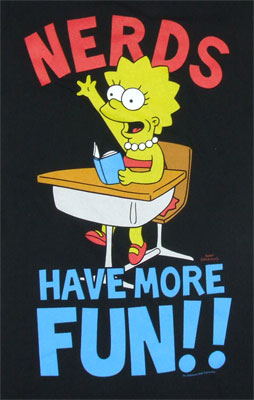 Evidence-based Medicine
Evidence-Based Medicine or Evidence-Based “Practice” 
“the conscientious, explicit and judicious use of current best evidence in making decisions about the care of the individual patient. It means integrating individual clinical expertise with the best available external clinical evidence from systematic research." (Sackett, 1996)

Clinical expertise = clinician’s cumulated experience, education and clinical skills 

Patient = personal and unique concerns, expectations, and values 

Best evidence = clinically relevant research that has been conducted using sound methodology (Sackett, 2002)
Evidence-Based Practice
[Speaker Notes: These three things converge to encompass evidence based practice; we are going to focus on how you can conduct and gather the “best research evidence” to use as a resident researcher and also to use in clinical practice]
What is research?
Research = The systematic process of collecting and analyzing information to increase our understanding of some phenomenon

Researchers contribute to the understanding of the phenomenon and communicate that understanding to others
This is called “dissemination” 
Done through publishing peer-reviewed manuscripts, attending scientific conferences and meetings, etc.  

Scientific Research utilizes “The Scientific Method”
[Speaker Notes: What is research? We collect and analyze information about something of interest to us; researchers are responsible for adding to literature on a given topic and disseminating that information to others – scientific research – which is what you will be doing – is conducted by following the scientific method]
The Scientific Method
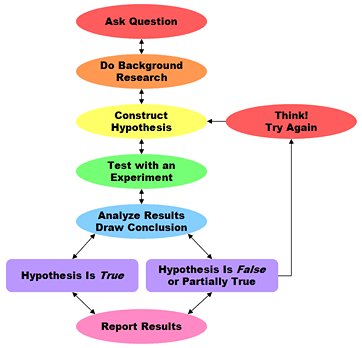 Developing a Research Question
Sources of research questions: 
 General interests/clinical experiences 
 Journal club 
 Literature search (see Lit Search Module)
 Presentations at conferences and meetings 
 “Limitations” & “Future Directions” sections  of articles
A Good research question
Should NOT be too broad (e.g., “What do EM physicians in the United States, Europe, and Australia think about bedside ultrasound?”)  
Problems with this question: 
How would you go about studying this?
As a resident, you probably don’t have connections all over the world to successfully implement this study 
The question is not FOCUSED enough—what physicians “think” about ultrasound is a very broad and unspecific  

Should NOT be too narrow (e.g., “What do EM physicians at Ruby Memorial Hospital think about bedside ultrasound in fast-track patients?” 
Problems with this question: 
Sample size – if the number of participants (EM docs) we wish to survey is very small, this limits the conclusions that we can make about our findings
Reviewers of this research may say, “Who cares?”
Another example
Initial research question: 
Should women take hormones after menopause? 
This is a good place to start, very practical and important
But - question must be focused before planning efforts can begin
Break the whole question into parts and single out one or two of these to build the research around 
 
More specific research questions: 
How commonly do women take estrogen after menopause? 
Does taking estrogen after menopause lower the likelihood of developing coronary heart disease (CHD)? 
Are there other benefits and harms of estrogen treatment?
The research process
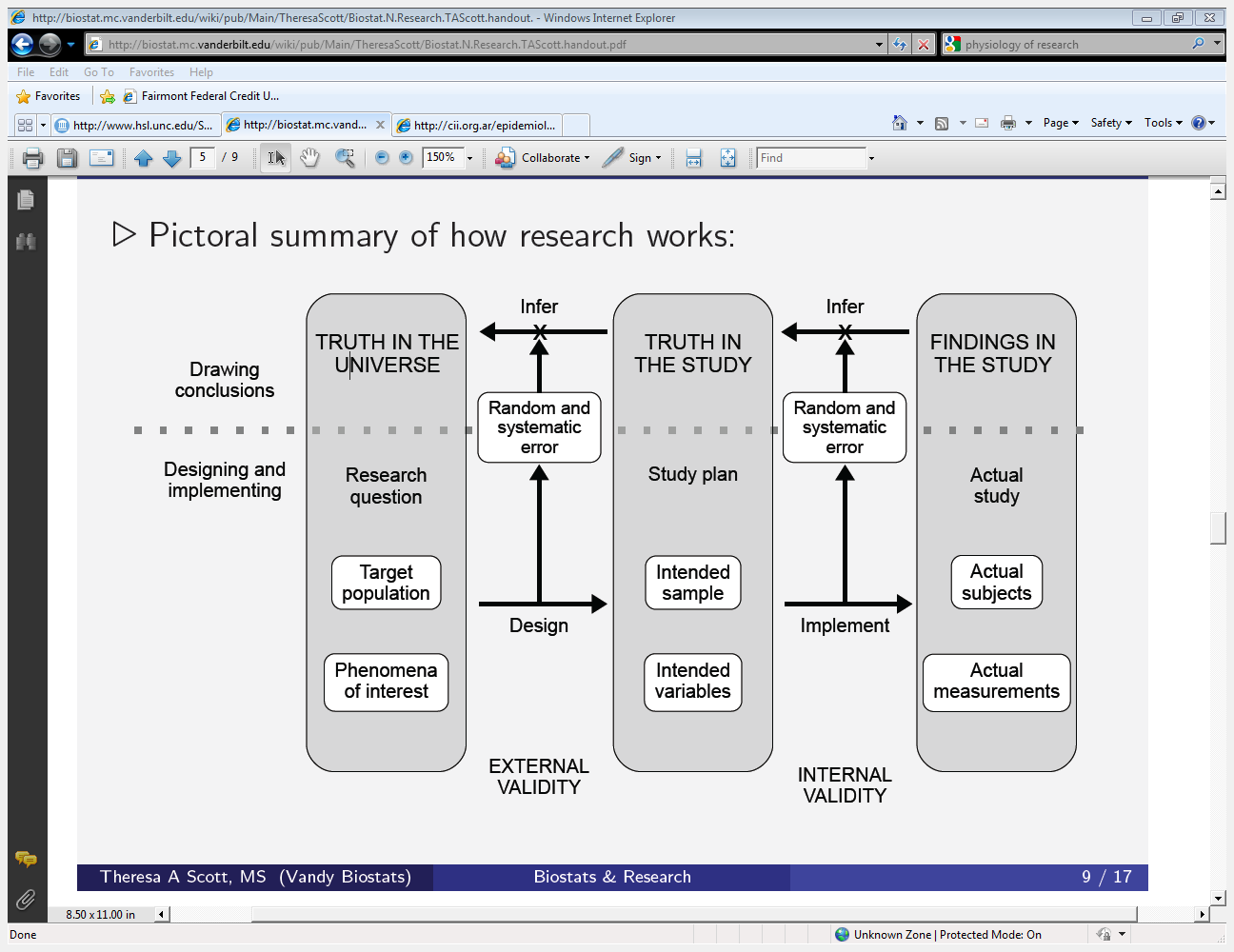 Draw your sample from your target population
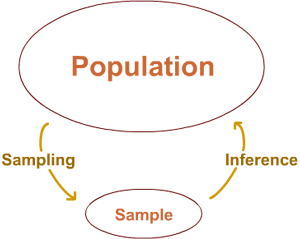 Good research questions
P.I.C.O. 
P = Patients/Population 
Ex) Patients with ABD pain presenting to Ruby ED 
I = Intervention/Independent Variable
Ex) Ultrasound 
C = Comparison/Control Group
Ex) H & P, no Ultrasound  
O = Outcome (Dependent Variable)
Ex) Patient Satisfaction
[Speaker Notes: PICO can be used to develop research questions as well as evaluate good research questions and studies]
Resulting research questions
“Do patients presenting to Ruby ED (P) for abdominal pain report higher levels of patient satisfaction (O) if they receive an ultrasound (I) versus a history and physical only (C)?” 

“Are there significant differences with regard to patient satisfaction between patients presenting to Ruby ED for abdominal pain who receive ultrasound and those who receive only a history and physical exam?”
Use pico to construct your question
P = Patient ( or Problem)
How would you describe a group of patients similar to yours? 
What are the most important characteristics of the patient? 
This may include the primary problem, disease, or co-existing conditions. Sometimes the sex, age or race of a patient might be relevant to the diagnosis or treatment of a disease

I = Intervention, prognostic factor, or exposure (Independent variable)
Which main intervention, prognostic factor, or exposure are you considering?
What do you want to do for the patient? 
Prescribe a drug? Order a test? Order surgery? What factor may influence the prognosis of the patient? Age? Co-existing problems? Has the patient been exposed to something? Asbestos? Cigarette smoke? 

C = Comparison (Control group)
What is the main alternative to compare with the intervention? 
Are you trying to decide between two drugs, a drug and no medication or placebo, or two diagnostic tests? 
Your clinical question does not always need a specific comparison

O = Outcomes (Dependent variable)
What can you hope to accomplish, measure, improve or affect? What are you trying to do for the patient? Relieve or eliminate the symptoms? Reduce the number of adverse events? Improve function or test scores?
Refine your research question
So you have your research question (or at least a “rough idea”) – Now what?? 

REFINE your question using FINER criteria 

F = Feasible 
I = Interesting 
N = Novel 
E = Ethical 
R = Relevant
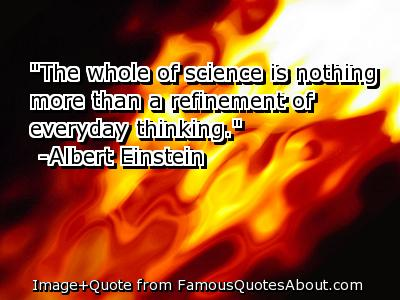 F.I.N.E.R CRITERIA
(F)easible  Can it be done with the resources I        have?
 
(I)nteresting  Do you have a passion for it? 

(N)ovel  Is it a new research idea? 

(E)thical  Does it comply with research ethics and codes of conduct? 

(R)elevant  Does it pass the “So what?” test?
[Speaker Notes: If it doesn’t pass the FINER test, you may need to revise your question  the best way to decide whether it passes the FINER test is to do a thorough literature review and discuss with colleagues, experts in the field and your mentor(s)]
AFTER your question is reFINEd…
After you have a research question, it is important to think about the BACKGROUND and SIGNIFICANCE of the question(s)

Think  “Why is/are the research question(s) important?' by answering: 
What is known about the topic at hand?
What uncertainties remain?
What kind of answers will the study provide?
How will the findings help resolve the uncertainties?
How will the findings lead to new scientific knowledge (and influence current practice)?
[Speaker Notes: You can do this again, by conducting a literature search on the topic and talking to others in your field or the field that you are interested in]
Generate hypotheses
Frame your research questions in the form of hypotheses: 

“Null” hypothesis – there is NO difference between our groups
Basically, in research, we are trying to prove that this is UNTRUE 
Ex) There are no significant differences in levels of patient satisfaction between patients presenting to Ruby ED for abdominal pain who receive ultrasound and those who receive only a history and physical exam 

“Alternative” hypothesis – there IS a difference between groups
We are trying to prove that this is true 
Ex) There is a significant difference in levels of patient satisfaction between patients presenting to Ruby ED for abdominal pain who receive ultrasound and those who receive only a history and physical exam
Alternative HYPOTHESES
Directionality of hypotheses: 
If we have an inkling (either by “gut feeling” or previous research) that our findings might turn out a certain way (or go in a certain “direction”), we can have a “one-tailed” hypothesis; if we aren’t sure, we use a “two-tailed” hypothesis
This is important because it determines which statistical tests you use to analyze your data 

One tailed: Patients presenting to Ruby ED for abdominal pain will report higher levels of patient satisfaction if they receive an ultrasound versus a history and physical only.  

Two-tailed: There are significant differences in levels of patient satisfaction between patients presenting to Ruby ED for abdominal pain who receive ultrasound and those who receive only a history and physical exam.
[Speaker Notes: One tailed – we are hypothesizing a direction (one group will be higher than the other, or lower, etc.) with two-tailed, we think there is a difference somewhere, but we aren’t sure where, so we are “playing it safe”]
Developing a research question for your project
1) Think of your clinical or research interests 

2) Are any faculty doing any studies related to what you are interested in? 

3) What would you like to know more about? 

4) Talk to faculty or research coordinators to see what research is going on in your department/school

Next step:  Complete “Introduction to Research, Pt. II”
REFERENCES
http://www.myteespot.com/images/Images_d/img_k1rIk7.jpg

http://www.hsl.unc.edu/Services/Tutorials/EBM/welcome.htm

http://wps.prenhall.com/chet_leedy_practical_8/0,9599,1569572-,00.html 

http://www.sciencebuddies.org/science-fair-projects/project_scientific_method.shtml 

https://onlinecourses.science.psu.edu/stat414/sites/onlinecourses.science.psu.edu.stat414/files/lesson01/population.gif

http://biostat.mc.vanderbilt.edu/wiki/pub/Main/TheresaScott/Biostat.N.Research.TAScott.handout.pdf